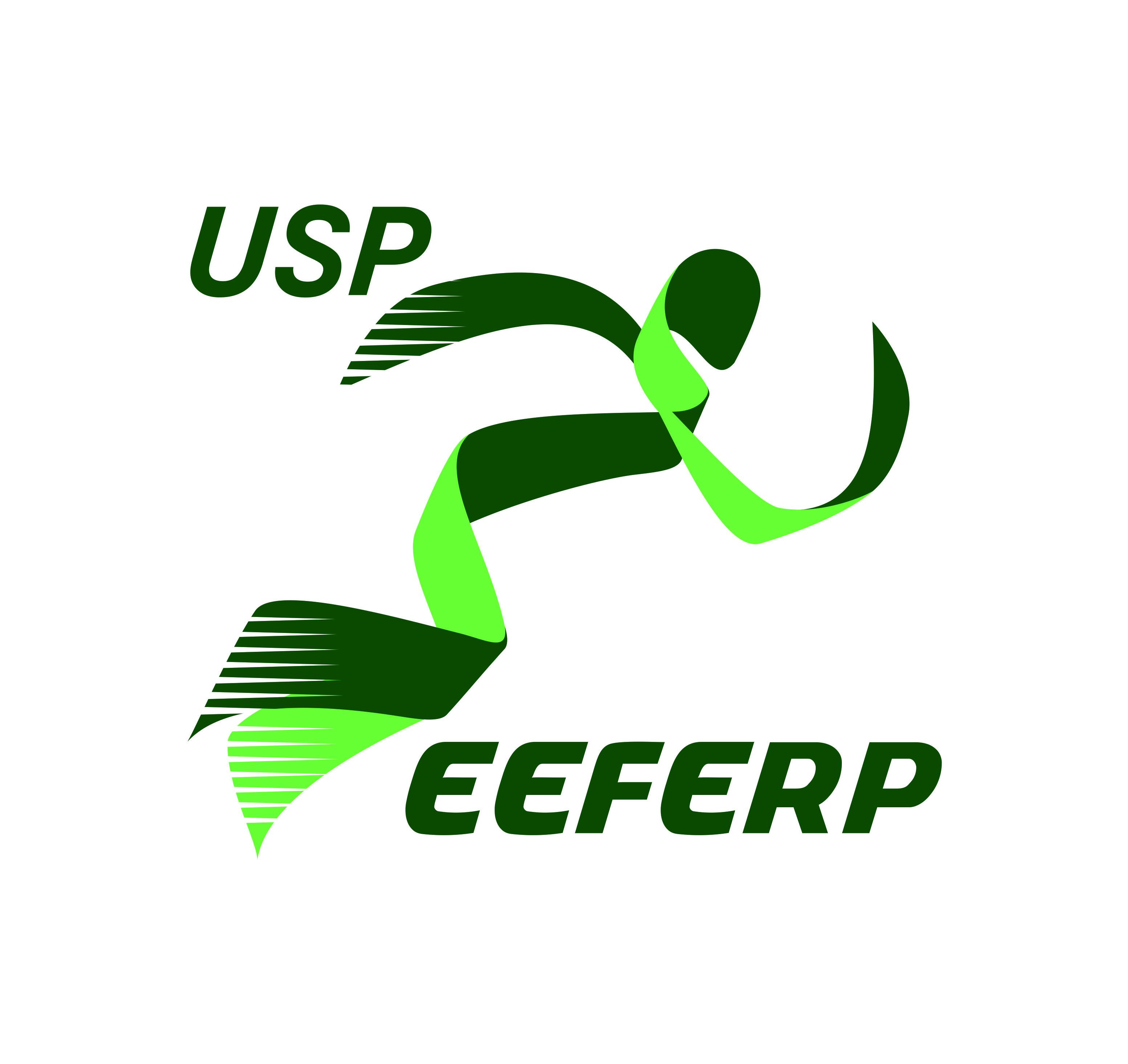 Universidade de São Paulo
Escola de Educação Física e Esporte de Ribeirão Preto
Certificado
Certifico que o/a professora  nome completo ministrou Vivência Prática em modalidade e concedeu uma Entrevista Pública, no âmbito da disciplina de Antropologia da Educação Física e Esporte, realizada no dia XX de XXXX de 201X, na Escola de Educação Física e Esporte de Ribeirão Preto da Universidade de São Paulo – EEFERP/USP.

	Ribeirão Preto, XX de XXXX de 201X.

_________________
Profº Dr. Cristiano Roque Antunes Barreira
Docente responsável pela disciplina 
Antropologia da Educação Física e Esporte